Clase 12:Elementos de pared delgada yColumnas
Universidad de Santiago de Chile (USACH) 
Facultad de Ingeniería - Departamento de Ingeniería Mecánica
 Av. Bdo. O’Higgins 3363 - Santiago - CHILE
Ingeniería Civil Mecánica 
Agosto - 2018
Recipientes de pared delgada
Considere el siguiente caso:
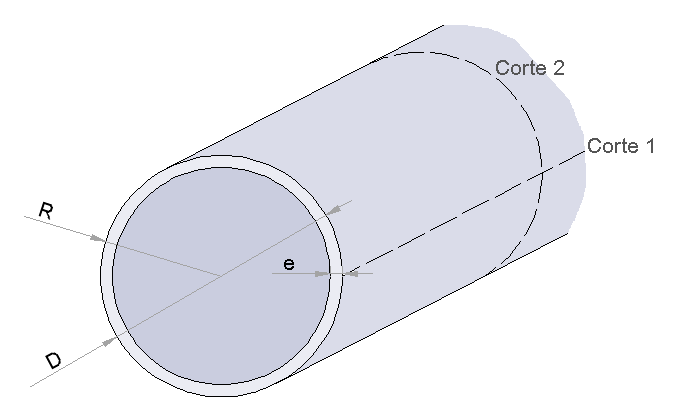 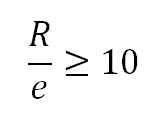 Esfuerzo circunferencial:
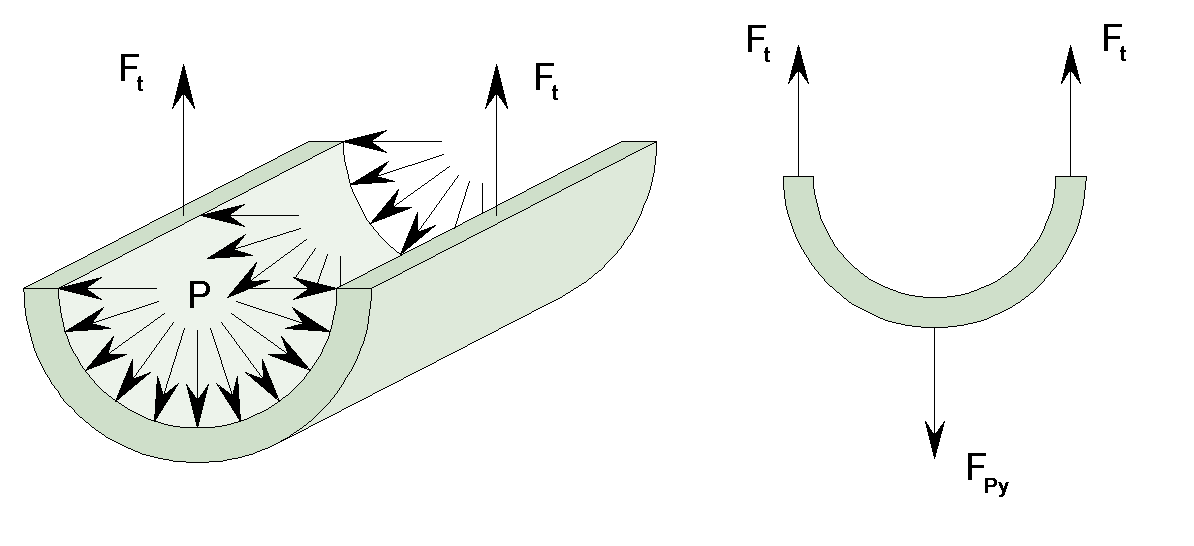 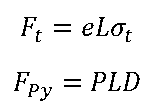 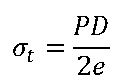 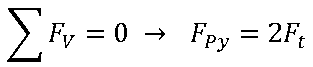 Esfuerzo longitudinal:
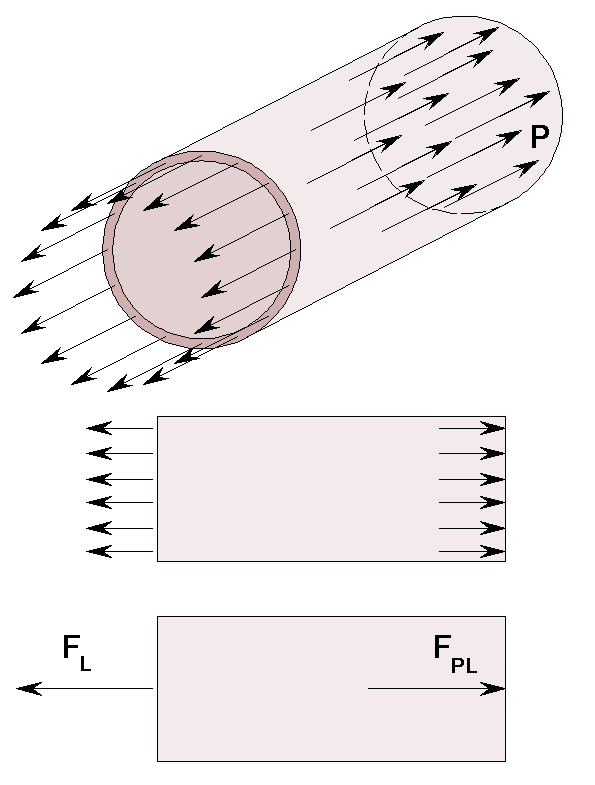 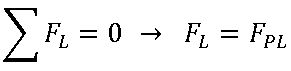 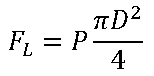 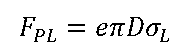 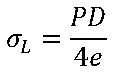 Recipientes de pared delgada
Finalmente:
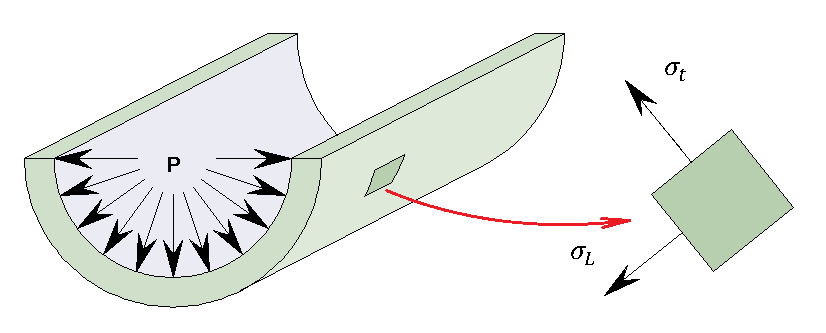 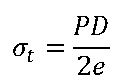 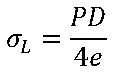 Torsión para tubos de pared delgada
Considere el siguiente caso:
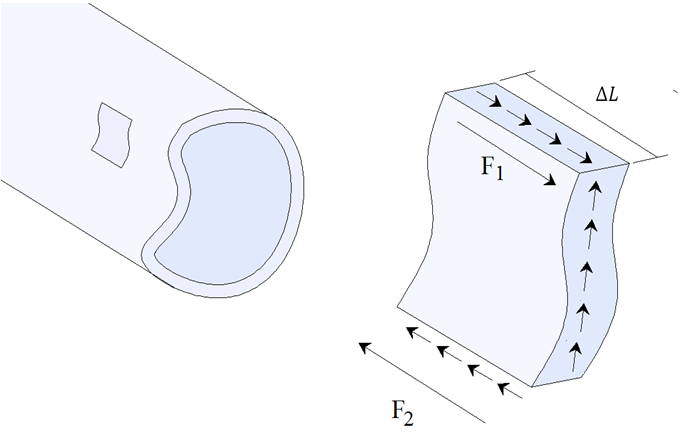 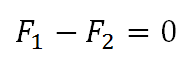 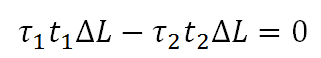 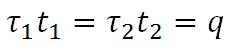 Torsión para tubos de pared delgada
Considere el siguiente caso:
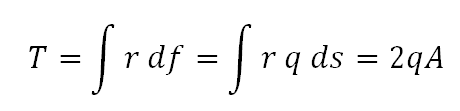 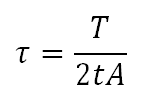 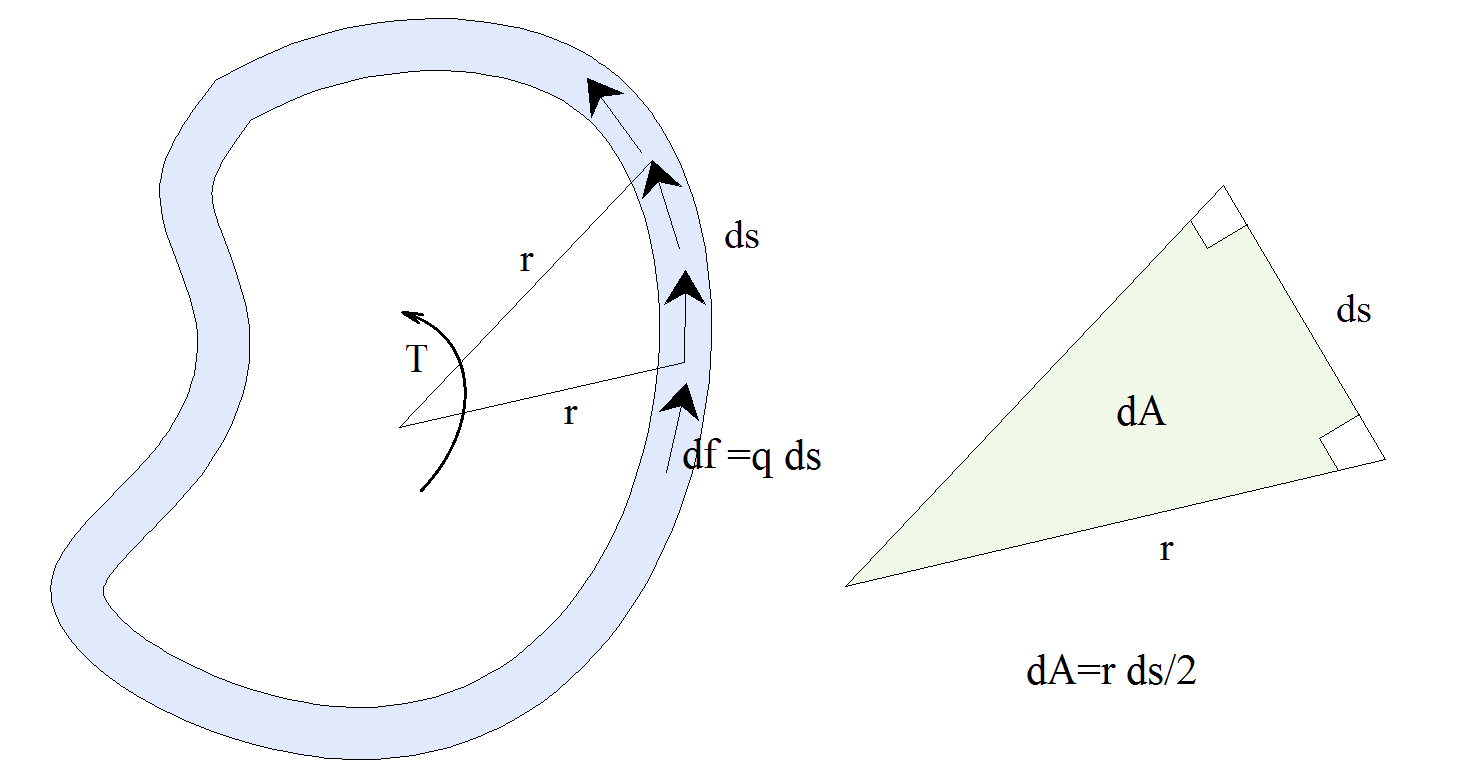 Columnas
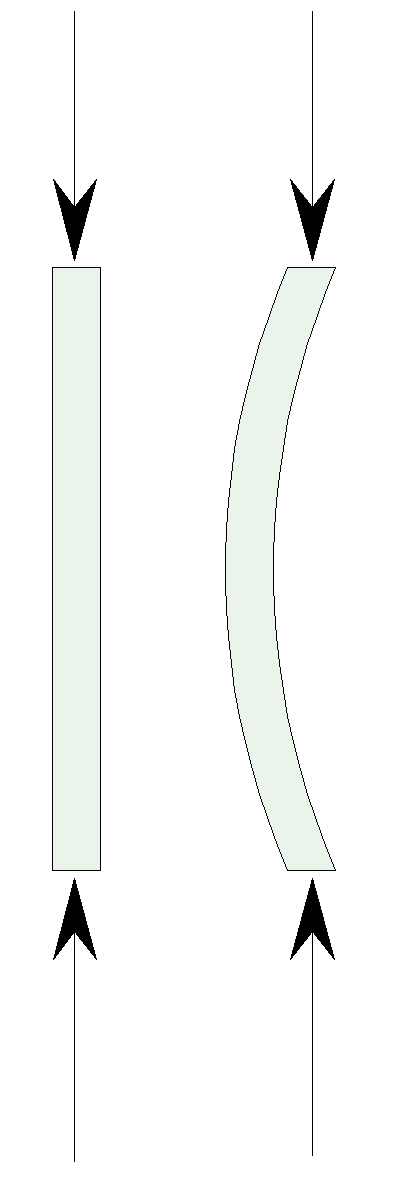 Considere el siguiente caso:
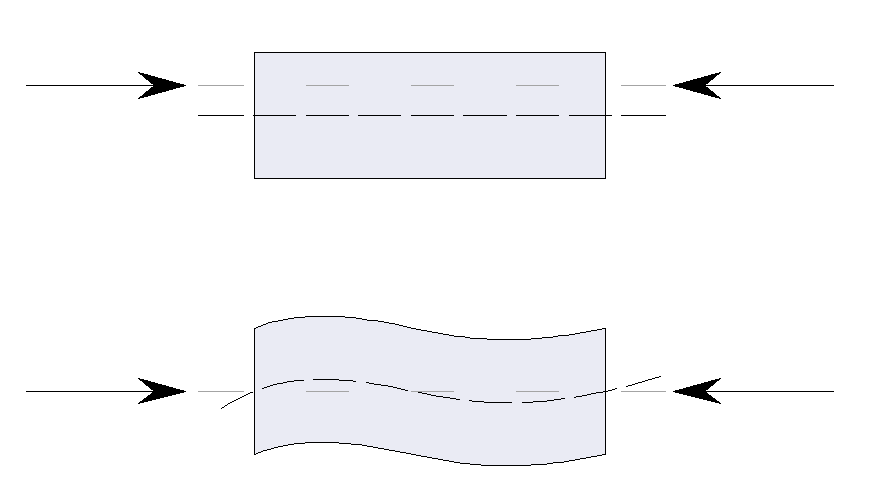 Columnas: Formula de Euler
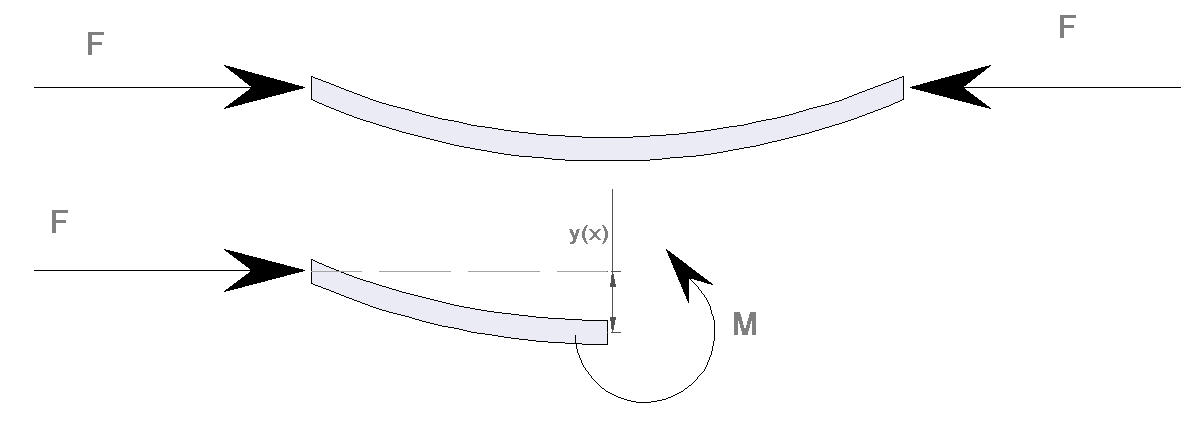 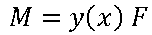 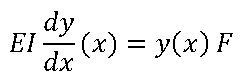 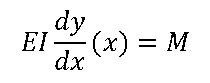 Columnas: Formula de Euler
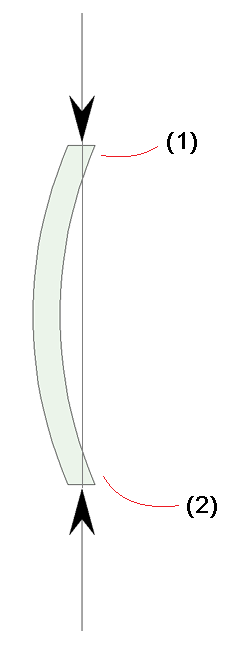 Luego:
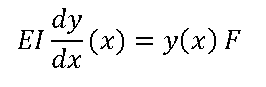 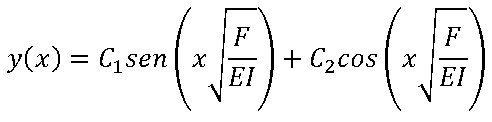 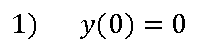 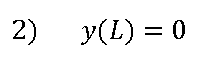 Columnas: Formula de Euler
Luego:
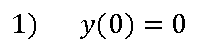 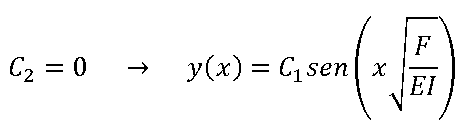 Finalmente:
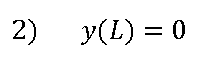 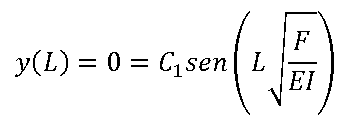 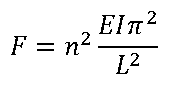 Columnas: Formula de Euler
Lo anterior implica:
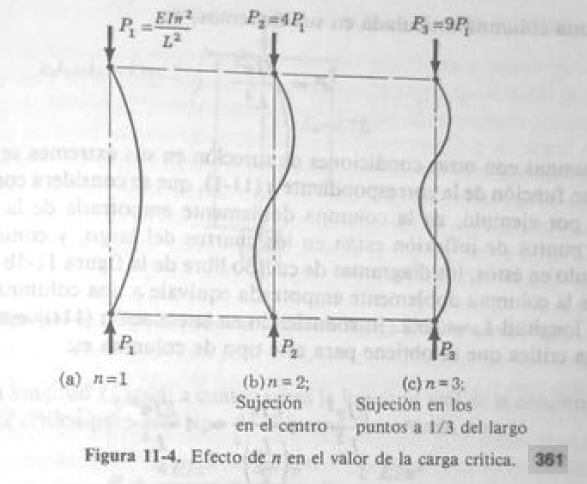 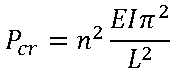 Para otra clase de sujeciones se tiene:
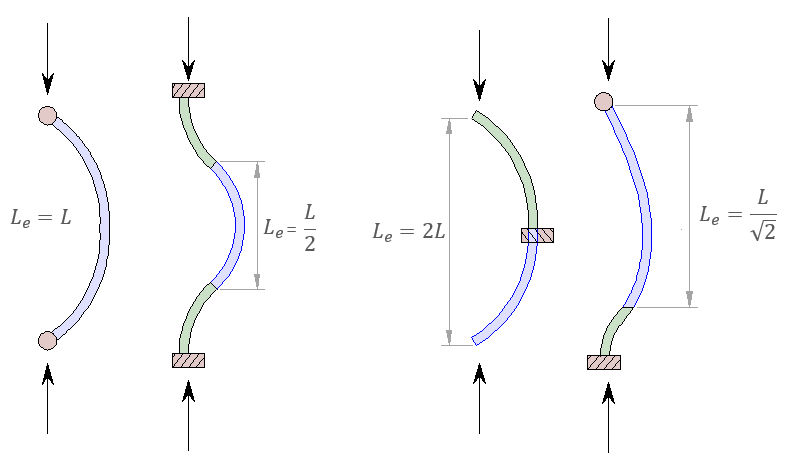 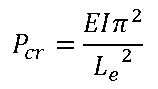 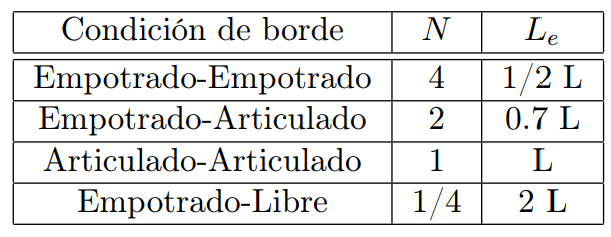 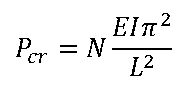 Columnas: Limitaciones de la formula de Euler
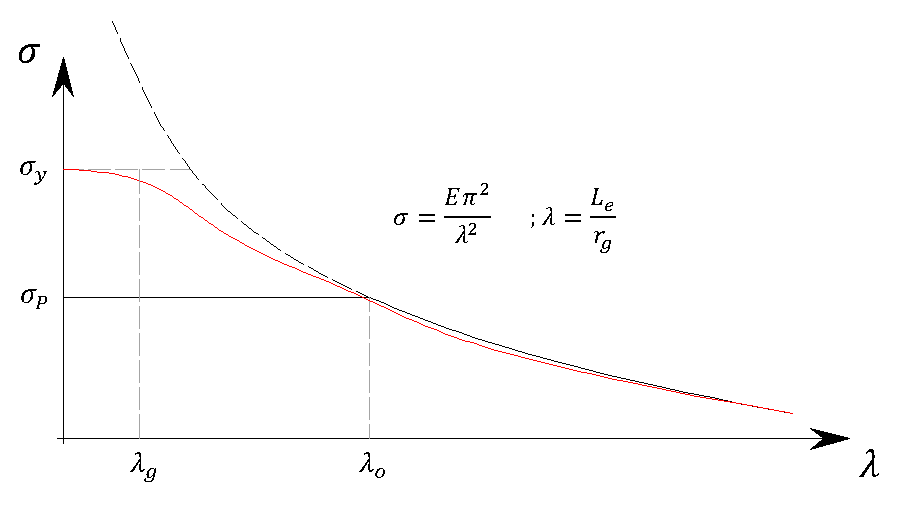 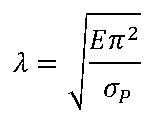 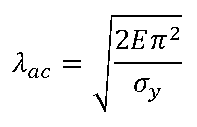 Se tiene la viga deformable de la figura, la cual está solicitada con diversas cargas (fuerza puntual F=5 [kN]  y fuerza distribuida w=2 [kN/m]). La viga es sostenida por la articulación A y un conjunto de barras cuyos largos y sección son presentados en la figura (L=400 [mm] y  h=a/4). En la articulación D se conecta el vástago de un pistón el cual soporta una presión interna homogéneamente distribuida en todo su interior y el diámetro interno del mismo es 100 [mm]. El material de todo el conjunto es un acero tratado en frio (E=210 [GPa] y σy=550 [MPa]). Se pide:
Determinar la presión interna del pistón requerida para mantener el conjunto en equilibrio estático. Verifique si el cilindro resistirá la presión interna (e=4 [mm]). 
Determine para los valores encontrados anteriormente, el valor numérico de la dimensión a (ver figura) requerido para mantener la estabilidad del sistema (considerar un factor de seguridad de 2). Determine también la  validez del modelo a emplear (considere la mitad del límite elástico como límite de esbeltez). 
Determine el perfil L (de lados iguales) de menor peso cuya sección transversal pueda reemplazar a las barras CG, DG y EG conservando el material y sus largos con un factor de seguridad de 5 (debe ser el mismo perfil para las 3).
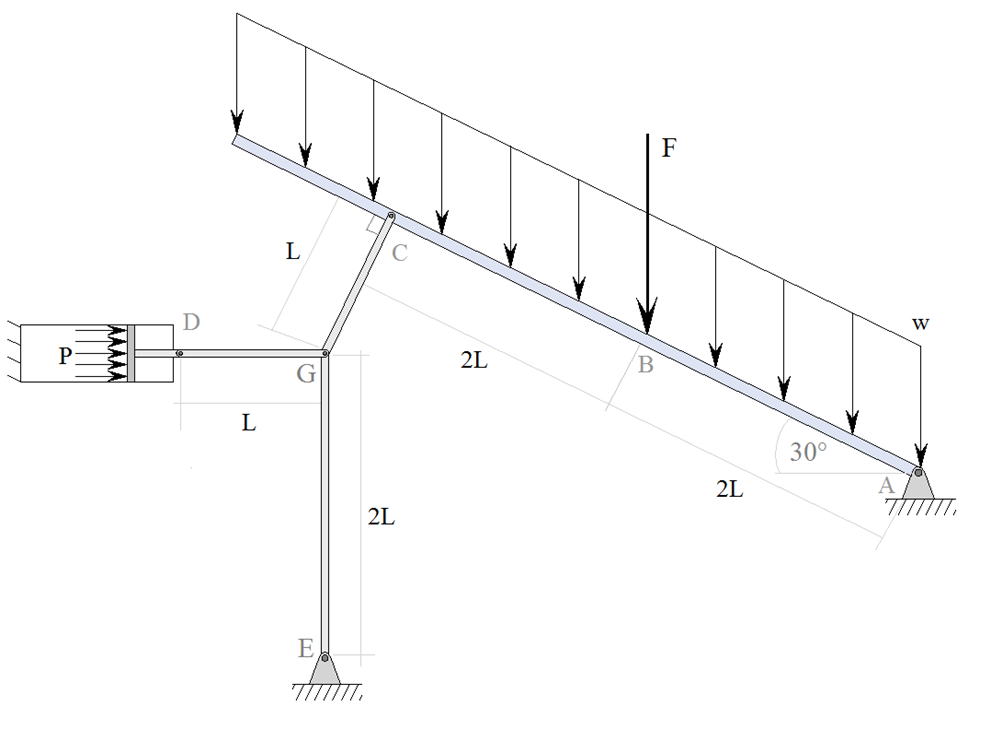 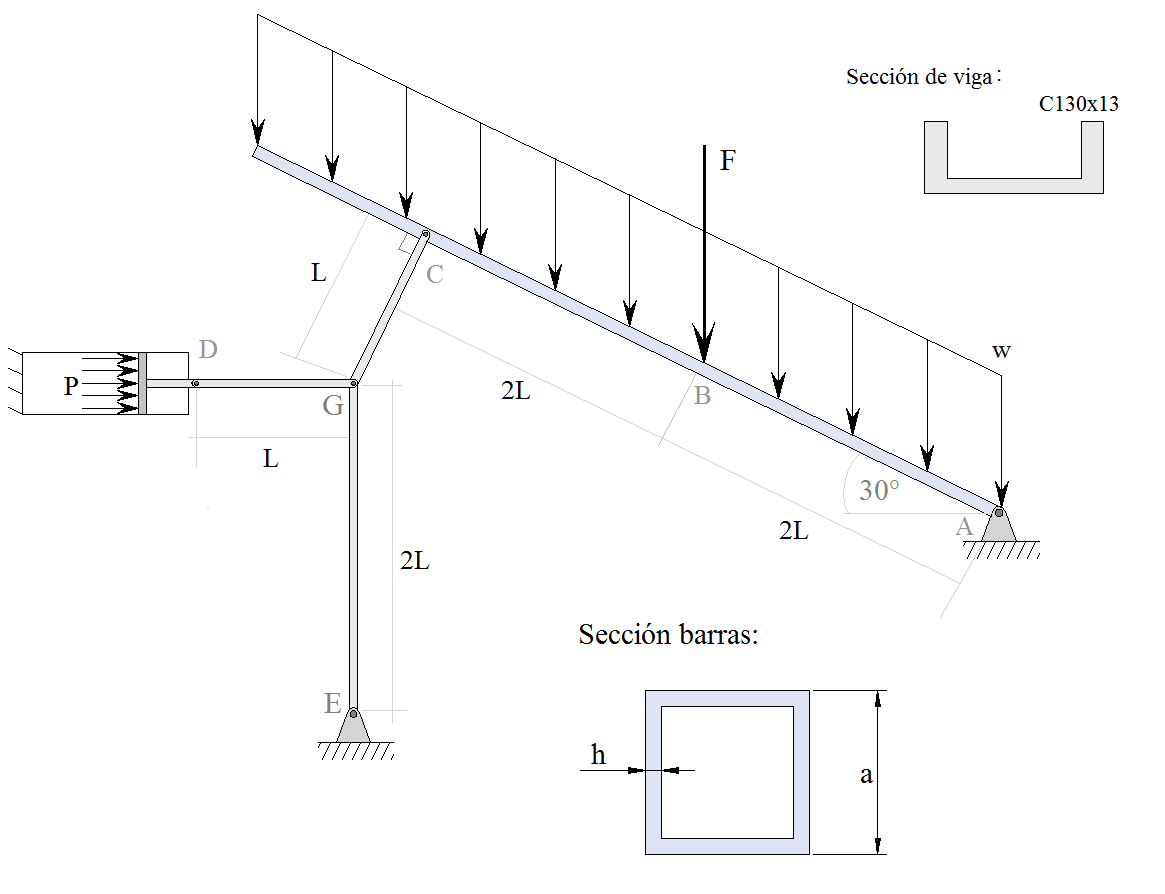 Clase 12:Elementos de pared delgada yColumnas
Universidad de Santiago de Chile (USACH) 
Facultad de Ingeniería - Departamento de Ingeniería Mecánica
 Av. Bdo. O’Higgins 3363 - Santiago - CHILE
Ingeniería Civil Mecánica 
Agosto - 2018